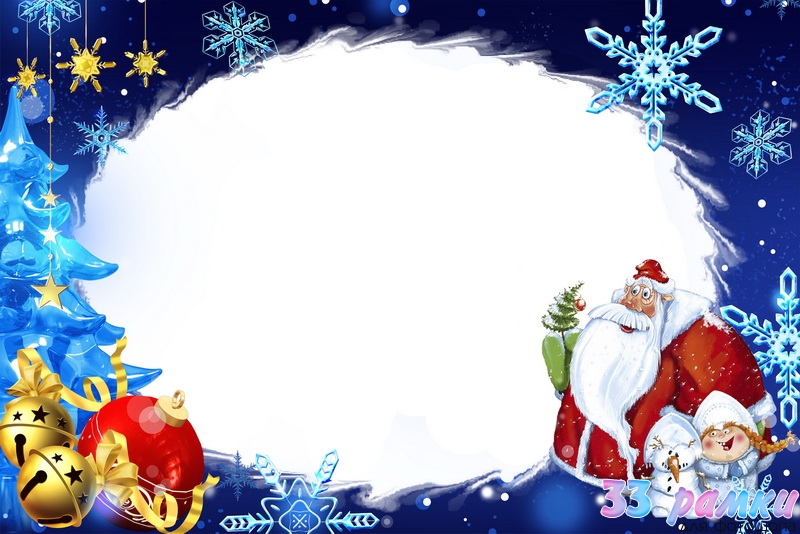 Физминутка «Новогодняя самба»
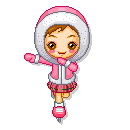 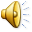 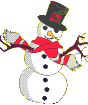 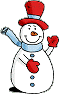 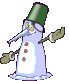 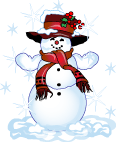 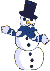 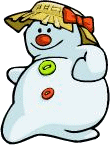 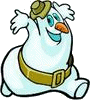 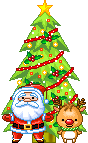 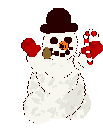 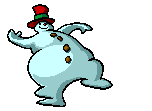 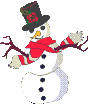 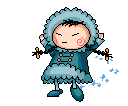 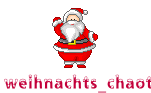 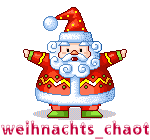 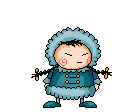 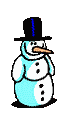